Unit 9 

Fruits ( 2 )
I like bananas.
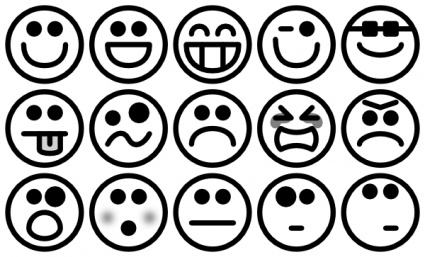 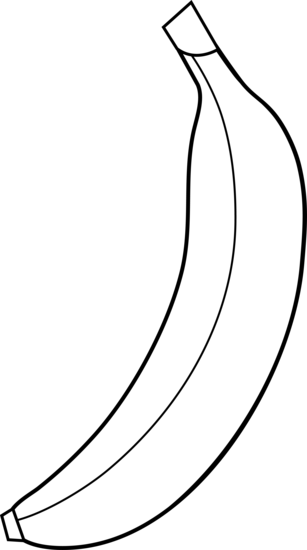 I don’t like peaches.
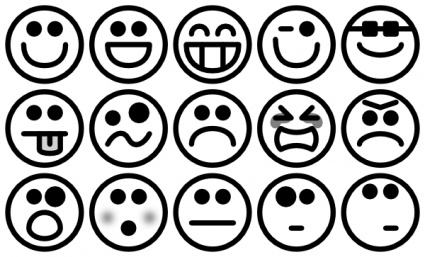 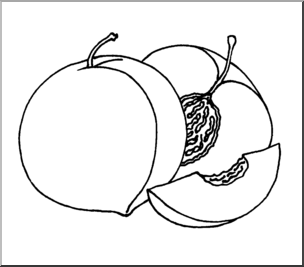 I like watermelons.
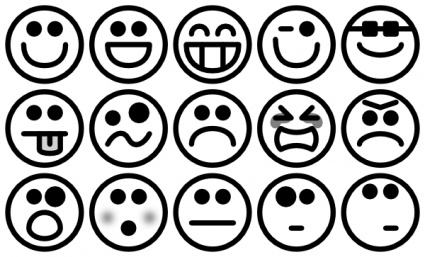 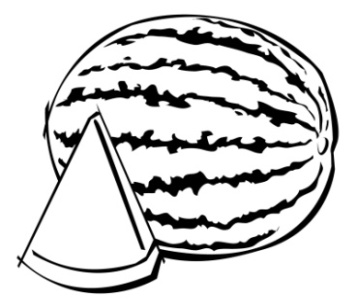 I don’t like grapes.
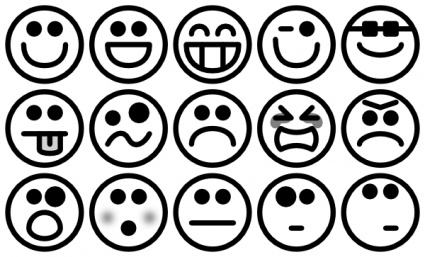 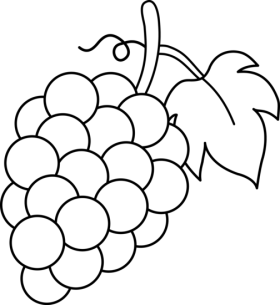 I like apples.
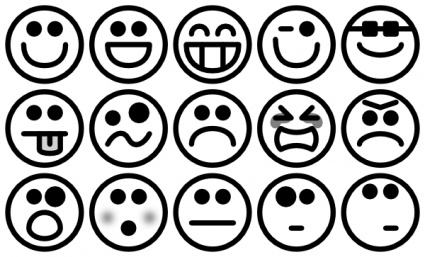 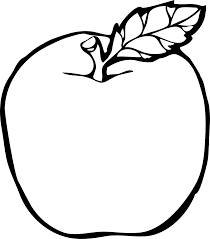 I don’t like lemons.
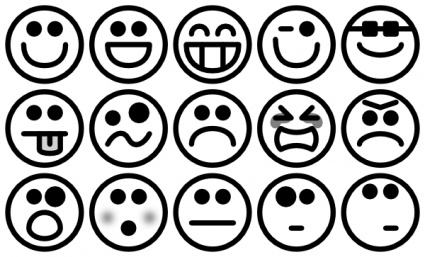 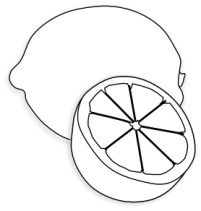 I like oranges.
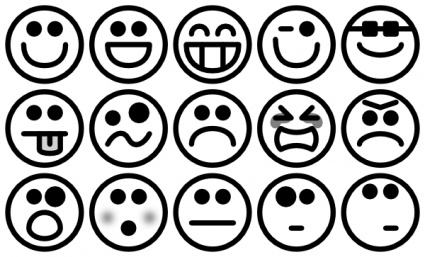 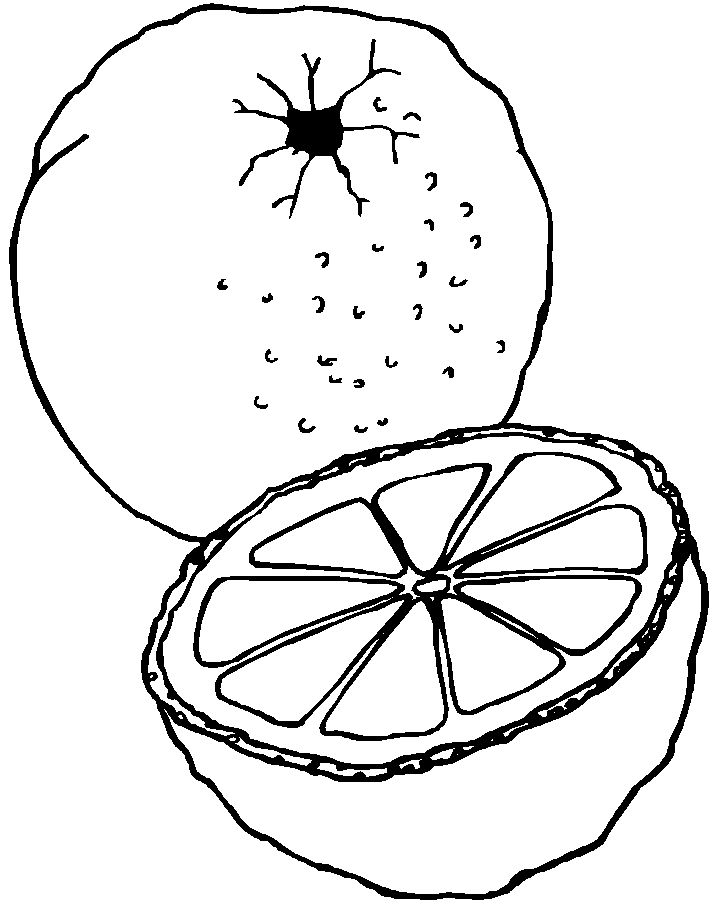 I don’t like strawberries.
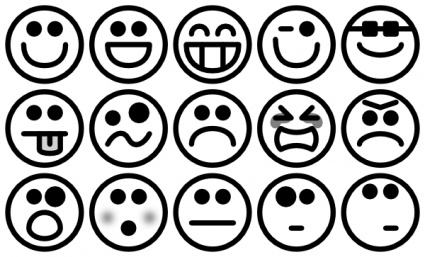 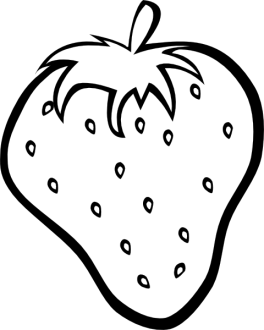 I like melons.
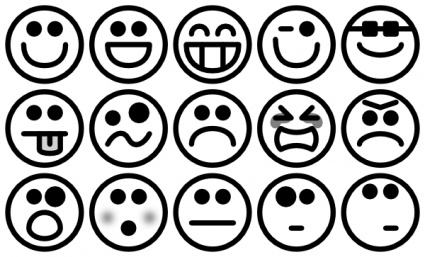 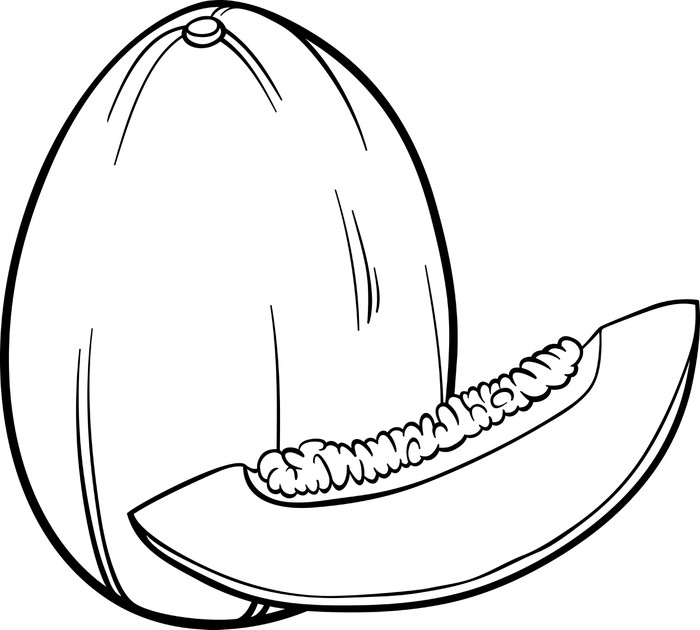